URBACT III Nationaler Infotag Deutschland
Essen, 15. September 2014
URBACT III
Nach URBACT I (2002-2006) und URBACT II (2007-2013)

Europäisches Programm der territorialen Zusammenarbeit 2014-2020  
	
	Finanziert durch EFRE und 30 Mitglieds- und Partnerstaaten,
	Budget: 96 Millionen € 2014-2020

Hauptziel 
 	
	Integrierte und nachhaltige Stadtentwicklung fördern
	

Wie?
	
	Städte vernetzen sich, lernen gegenseitig von den Erfahrungen, 	ziehen daraus Lehren und identifizieren gute Praxis, um 	Stadtpolitiken zu verbessern.
URBACT II  Monitoring Committee, Rome, September 2014URBACT II  Monitoring Committee, Rome, September 2014
Stärkung der städtischen Dimension 
in der Kohäsionspolitik 2014-2020
URBACT wird mit allen Städten in Europa arbeiten, auch mit den “Artikel 7-Städten”. 

Mindestens 5% der EFRE nationalen Mittel für “Artikel 7-Städte” für integrierte Maßnahmen einer nachhaltigen Stadtentwicklung

Neue Instrumente: Integrierte Territoriale Investition (ITI) und Community Local Led Development (CLLD)


Innovative Maßnahmen in der Stadtentwicklung


Europäisches Netzwerk zur Stadtentwicklung - Urban Development Network (UDN)
Ziele des Programms
Vier Ziele des Programms

1 – Die Fähigkeit der Städte verbessern, nachhaltige Städtepolitik und Praktiken integriert und partizipativ zu managen

2 – Die Ausgestaltung nachhaltiger städtischer Strategien und Aktionspläne in Städten verbessern

3 – Die Umsetzung integrierter nachhaltiger Stadtentwicklungspläne verbessern

4 – Sicherstellen, dass Praktiker und Entscheidungsträger auf allen Ebenen (EU, national, regional und lokal) verstärkt Zugang zum thematischen Wissen von URBACT haben und das Know-how über die vielen Aspekte nachhaltiger Stadtentwicklung teilen, um damit Städtepolitiken zu verbessern
Schlüsselaktivitäten
Transnationale Vernetzung 
Um Städte durch gegenseitiges Lernen und den Transfer guter Praxis bei der Gestaltung und Umsetzung integrierter städtischer Strategien zu unterstützen. 

Capacity-Building 
Um die städtischen Akteure zu qualifizieren, integrierte und partizipative Ansätze für die Gestaltung und Durchführung städtischer Politiken zu entwickeln (durch nationale Fortbildungsseminare, Sommeruniversitäten, etc.).

Kapitalisierung und Verbreitung
Um städtisches Wissen, Praktiken, Politikempfehlungen etc. zu kapitalisieren und zu verbreiten und damit Politikgestaltung und Umsetzung auf lokaler, regionaler, nationaler und EU-Ebene anzureichern (durch Seminare, Web-Plattform, Publikationen, Nationale URBACT Anlaufstellen, etc.)
Thematische Konzentration
Thematische Konzentration mit einem flexiblen Ansatz, um Antworten auf die unterschiedlichen Bedürfnisse von Städten zu finden

Als Beitrag zum Erreichen der EU 2020-Ziele werden 70% des Budgets für transnationalen Austausch auf 5 thematische Ziele konzentriert:

 	Stärkung von Forschung, technologischer Entwicklung und 	Innovation 
 	Unterstützung des Übergangs zu einer kohlenstoffarmen Wirtschaft 	in allen Bereichen
 	Umweltschutz und Förderung von Ressourceneffizienz 
 	Förderung der sozialen Inklusion und Armutsbekämpfung 
 	Beschäftigungsförderung und Unterstützung von Arbeitsmobilität 

Die verbleibenden 30% stehen für alle anderen Themen zur Verfügung, die auf einem Bottom-up-Ansatz basieren.
Transnationaler Austausch
3 Netzwerktypen
Machen Sie mit bei den URBACT Netzwerken!

Aktionsplanungs-Netzwerke 
	Sie zielen ab auf die Stärkung der Entwicklung integrierter 	Strategien (Lokale Aktionspläne) für nachhaltige 	Stadtentwicklung, die mit partizipativen Ansätzen entstehen.


Transfer-Netzwerke
	EU-Städte können hier gemeinsam am Transfer guter Praxis 	im Bereich der nachhaltigen Stadtentwicklung arbeiten.


Umsetzungs-Netzwerke 
	Städte (insbesondere die, die Artikel 7 nutzen) können sich 	hier zu den Schlüsselfaktoren für die erfolgreiche Umsetzung 	von nachhaltigen städtischen Strategien austauschen.
Transnationaler Austausch
Mit Hilfe der “URBACT Methode”
Mit der URBACT Methode für mehr Auswirkung in Ihrer Stadt!
 
Erfahrungen teilen, Lernen, Lehren ziehen für « die Außenwelt »
Gleichgewicht zwischen Partnern aus mehr oder weniger entwickelten Regionen
Umsetzungsorientiert
Beteiligung lokaler Stakeholder: URBACT Lokale Unterstützungsgruppen
Beteiligung der Verwaltungsbehörden
Laufende Unterstützung für Netzwerke und alle Beteiligten (Experten, Sekretariat)
Transnationaler Austausch
Begünstigte
Städte aus den 28 EU Mitgliedstaaten, Norwegen und der Schweiz 

Lokale Agenturen, die als (halb-)öffentliche Organisationen von einer Kommune gegründet wurden, teilweise oder vollständig in kommunalem Besitz sind und verantwortlich für die Gestaltung und Umsetzung spezifischer Politiken (Wirtschaftsförderung, Energieversorgung, Gesundheitsdienste, Verkehrsbetriebe, etc.) sind

Regionale, Landes- und bundesweite Institutionen, insofern sie mit städtischen Fragestellungen befasst sind

Universitäten und Forschungszentren, insofern sie mit städtischen Fragestellungen befasst sind
Transnationaler Austausch
Definition von « Stadt »
Die begünstigte “Stadt” bezieht sich auf die lokale öffentliche Verwaltung als Vertreterin für:

Städte und Gemeinden, Städte ohne Größeneinschränkung

Innerkommunale Verwaltungsebenen wie z.B. Stadtbezirke, dort, wo eine politisch-administrative Institution für Politikgestaltung und -umsetzung in dem vom geplanten URBACT Netzwerk abgedeckten Politikfeld zuständig ist 

Metropolstadtregionen und -verbände dort, wo eine politisch-administrative Institution für Politikgestaltung und -umsetzung in dem vom geplanten URBACT Netzwerk abgedeckten Politikfeld zuständig ist
Transnationaler AustauschEFRE-Kofinanzierung
Kofinanzierung aus EFRE für die berechtigten Städte und andere berechtigte Empfänger für umgesetzte Maßnahmen  



 Weniger entwickelte und Übergangsregionen erhalten 85% EFRE Zuwendung


 Stärker entwickelte Regionen erhalten 70% EFRE Zuwendung
Capacity-Building
Um Kapazitäten im Bereich der integrierten und nachhaltigen Stadtentwicklung auszubauen

Für Praktiker in den Städten, Führungspersonal und Verwaltung, gewählte Vertreter/innen, weitere in den URBACT Netzwerken eingebundene Akteure

Mit Hilfe von nationalen und transnationalen Fortbildungen und Capacity-Building-Aktionen:
Nationale Seminare zum Capacity-Building
URBACT-Sommeruniversitäten
Von Fall zu Fall Capacity-Building-Angebote für gewählte Vertreter/innen, Verwaltungsbehörden, etc.
…
Kapitalisierung und Verbreitung
Um auch Städte, die nicht an URBACT Projekten beteiligt sind, und weitere Schlüsselakteure der regionalen, nationalen und europäischen Ebene zu erreichen


Expertenwissen

Website als Wissensplattform

Thematische Veröffentlichungen

Konferenz, Fachveranstaltungen, etc.

URBACT Nationale Verbreitungsstellen

Kooperation mit anderen Organisationen
Machen Sie mit bei URBACT!
Laufende Netzwerke
URBACT Werden Sie Teil einer europäischen Arbeitsgemeinschaft!
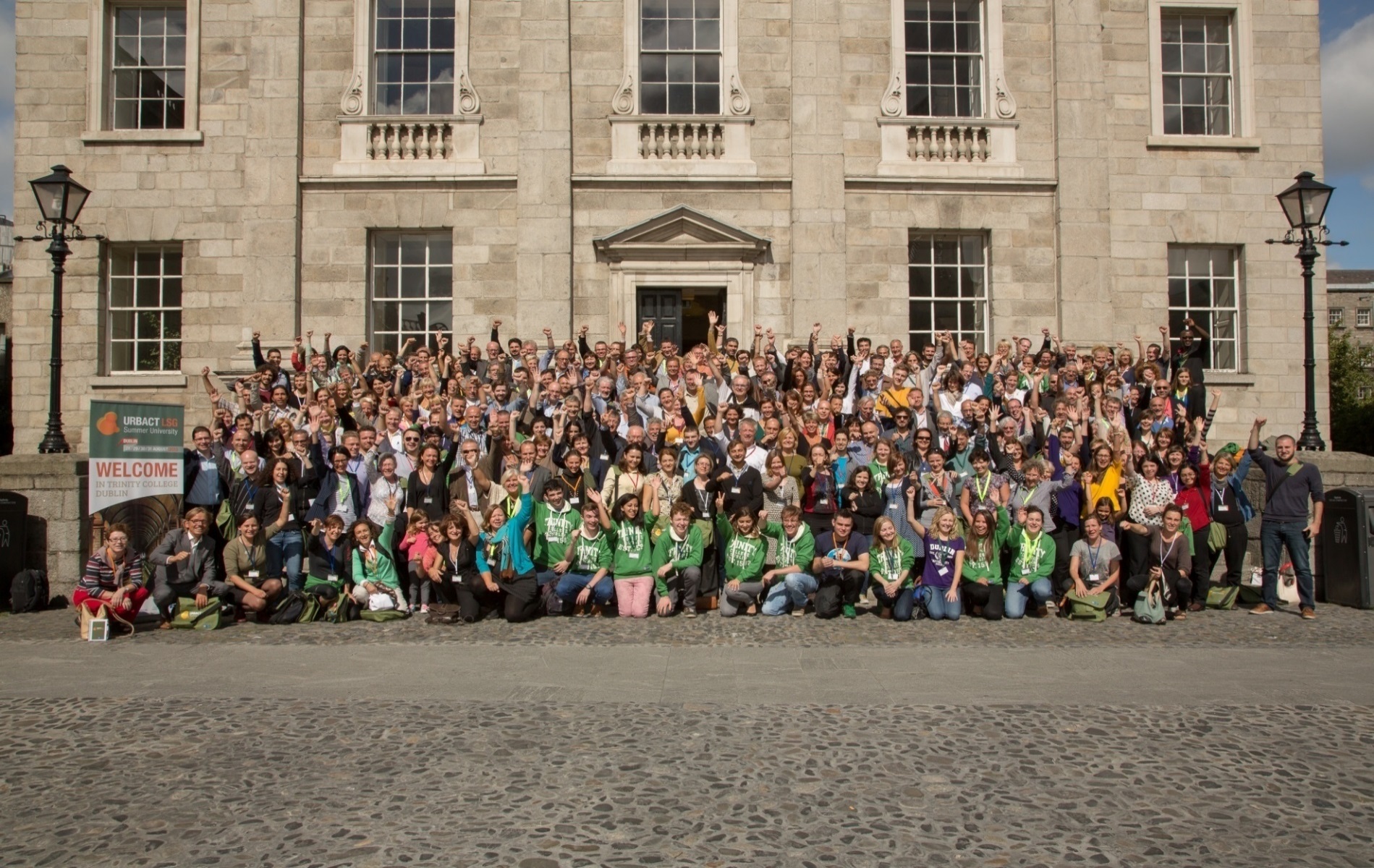 contact@urbact.eu
www.urbact.eu